LING/C SC 581: Advanced Computational Linguistics
Lecture 13
Administrivia
I'll be away next week (and the following week)
Week after next is Spring Break anyway
Lecture 14 will be pre-recorded and posted on the course website
There will be a homework for Lecture 14 (easy)
Today's Topics
Homework 6
Context-Free Parsing:
Dotted rules
the Shift Reduce Parsing Algorithm
Homework 6
Rewrite nl5.prolog below into a file nl5.txt (for nltk's grammar formalism)
implement  NUM agreement using the nonterminal name (see Lecture 7)
ignore the parse tree representation (Prolog term)
don't worry about the left recursive rules
nl5.prolog:
s(s(NP, VP)) --> np(NP), vp(VP).
np(np(DET, NN)) --> det(DET, NUM), nn(NN, NUM).
np(np(NNP)) --> nnp(NNP).
np(np(NP,PP)) --> np(NP), pp(PP).
pp(pp(IN,NP)) --> in(IN), np(NP).
det(dt(the), sg) --> [the].
det(dt(the), pl) --> [the].
det(dt(a), sg) --> [a].
nn(nn(man), sg) --> [man].
nn(nn(boy), sg) --> [boy].
nn(nn(telescope), sg) --> [telescope].
nn(nn(limp), sg) --> [limp].
nn(nn(men), pl) --> [men].
nn(nn(ball), sg) --> [ball].
vp(vp(VTR, NP)) --> vtr(VTR), np(NP).
vp(vp(VP,PP)) --> vp(VP), pp(PP).
vtr(vbd(kick_ed)) --> [kicked].
vtr(vbd(hit_ed)) --> [hit].
vtr(vbd(see_ed)) --> [saw].
in(in(with)) --> [with].
nnp(nnp(john)) --> [john].
nnp(nnp(mary)) --> [mary].
Homework 6
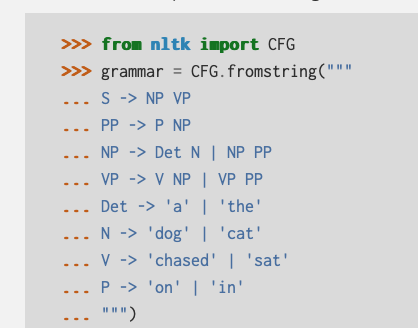 """
Documentation:
string = open("nl5.txt").read()
https://www.nltk.org/howto/grammar.html
https://www.nltk.org/api/nltk.grammar.html
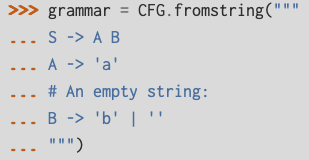 Homework 6
Test your grammar on the following examples (making sure you get all parses) with the nltk chart parser:
the boy kicked a ball
*a men kicked a ball
a man kicked the ball
John saw a man with a telescope
a man saw the boy with a ball with a telescope
* = ungrammatical
Homework 6
Submit to sandiway@arizona.edu
SUBJECT: 581 Homework 6 YOUR NAME
One PDF file (for grading) 
include your grammar code and nltk screenshots in your answer
Attach (if I need to run your code):
source code for your grammar
Deadline:
midnight Monday
we will review the homework next lecture (recorded)
Dotted Rules
Dot (●) indicates where we are in a grammar rule
Examples:
S -> ● NP VP		[the, man, saw, the, dog]
S -> NP ● VP		[saw, the, dog]
S -> NP VP ● 	[]

VP -> ● V NP		[saw, the, dog]
VP -> V ● NP		[the, dog]
VP -> V NP ●		[]

NP -> ● DT NN	[the, man, saw, the, dog]
NP -> DT ● NN	[man, saw, the, dog]
NP -> DT NN ● 	[saw, the, dog]
Bottom-Up Parsing
We've already seen the CKY algorithm
LR(0) parsing
An example of bottom-up tabular parsing
0 = zero symbols of lookahead, generally N (a bit like the left corner idea)

Similar to the top-down Earley algorithm described in the textbook in that it uses the idea of dotted rules

finite state automata revisited…
Tabular Parsing
e.g. LR(k) (Knuth, 1960)
invented for efficient parsing of programming languages 
disadvantage: a potentially huge number of states can be generated when the number of rules in the grammar is large
can be applied to natural languages (Tomita 1985)
build a Finite State Automaton (FSA) from the grammar rules, then add a stack
tables encode the grammar (FSA)
grammar rules are compiled, we no longer interpret the grammar rules directly
Parser = Table + Push-down Stack
table entries contain instruction(s) that tell what to do at a given state 
… possibly factoring in lookahead
stack data structure deals with maintaining the history of computation and recursion
Tabular Parsing
Shift-Reduce Parsing
an example is LR(0)
left to right = LR
bottom-up 
(0) no lookahead (input word)
Three possible machine actions
Shift: read an input word
i.e. advance current input word pointer to the next word
Reduce: complete a nonterminal
i.e. complete parsing a grammar rule
Accept: complete the parse
i.e. start symbol (e.g. S) derives the terminal string
Tabular Parsing
LR(0) Parsing
L(G) = LR(0) 
i.e. the language generated by grammar G is LR(0)
if there is a unique instruction per state
(or no instruction = error state)
LR(0) is a proper subset of context-free languages (CFL)
note
human language tends to be ambiguous
there are likely to be multiple or conflicting actions per state
if we are using Prolog, we can let Prolog’s computation rule handle it
via Prolog backtracking
CFL
deterministic!
LR(0)
languages
regular
languages
Tabular Parsing
Dotted rule notation
“dot” used to track the progress of a parse through a phrase structure rule
Examples:
 vp --> vbd . np
 means we’ve seen v and predict np
 np --> . dt nn
 means we’re predicting a dt (followed by nn)
 vp --> vp pp.
  means we’ve completed a vp (with pp modification)
state
a set of dotted rules encodes the state of the parse
set of dotted rules = name of the state
kernel
vp --> vbd . np
vp --> vbd .
completion (of predict NP)
 np --> . dt nn
 np --> . nnp
 np --> . np cp
Tabular Parsing
compute all possible states through advancing the dot
Example: 
(Assume dt is next in the input)
 vp --> vbd . np
 vp --> vbd .		(eliminated)
 np --> dt . nn
 np --> . n	np	(eliminated)
 np --> . np cp
Tabular Parsing
Dotted rules
Example:
State 0:
 s  --> .np vp
 np --> .dt nn
 np --> .nnp
 np --> .np pp
possible actions
shift dt and go to new state
shift nnp and go to new state
Creating new states
State 1
shift dt
np --> dt. nn
s --> . np vp
np --> .dt nn
np --> .nnp
np --> .np pp
np --> nnp .
shift nnp
State 0
State 2
Tabular Parsing
State 1: Shift nn, goto State 3
State 3
np --> dt nn.
shift nn
State 1
shift dt
np --> dt. nn
s --> . np vp
np --> .dt nn
np --> .nnp
np --> .np pp
np --> nnp .
shift nnp
State 0
State 2
Tabular Parsing
Shift
take input word, and
put it on the stack
State 3
np --> dt nn.
shift nn
State 1
shift dt
np --> dt. nn
s --> . np vp
np --> .dt nn
np --> .nnp
np --> .np pp
[NN man]
[DT a ]
[DT a ]
[DT a ] [NN man][VBD hit ] …
[VBD hit ] …
[NN man][VBD hit ] …
np --> nnp .
Stack
shift nnp
Input
State 0
State 2
state 3
(Powerpoint animation)
Tabular Parsing
State 2: Reduce action np --> nnp .
State 3
np --> dt nn .
shift nn
State 1
shift dt
np --> dt. nn
s --> . np vp
np --> .dt nn
np --> .nnp
np --> .np pp
np --> nnp .
shift nnp
State 0
State 2
[NP [NNP John]]
Tabular Parsing
Reduce NP -> NNP .
pop [NNP John] off the stack, and
replace with [NP [NNP John]] on stack
[V is ] …
[NNP John]
Input
State 2
Stack
Tabular Parsing
State 3: Reduce np --> dt nn.
State 3
np --> dt nn.
shift nn
State 1
shift dt
np --> dt. nn
s --> . np vp
np --> .dt nn
np --> .nnp
np --> .np pp
shift nn
np --> nnp .
State 0
State 2
[NP[DT a][NN man]]
Tabular Parsing
Reduce NP -> DT NN .
pop [NN man] and [DT a] off the stack
replace with [NP[DT a][NN man]]
[VBD hit ] …
[NN man]
[DT a]
Input
State 3
Stack
Tabular Parsing
State 0: Transition NP
State 3
np --> dt nn.
shift nn
State 1
shift dt
np --> dt. nn
s --> . np vp
np --> .dt nn
np --> .nnp
np --> .np pp
s --> np . vp
np --> np . pp
vp --> . vbd np
vp --> . vbd
vp --> . vp pp
pp --> . in np
np
shift nnp
np --> nnp .
State 0
State 2
State 4
Tabular Parsing
for both states 2 and 3
NP -> NNP .		(reduce NP -> NNP)
NP -> DT NN .		(reduce NP -> DT NN)
after Reduce NP operation
goto state 4

notes: 
states are unique
grammar is finite
procedure generating states must terminate since the number of possible dotted rules is finite
no left recursion problem (bottom-up means input driven)
Tabular Parsing
It's a table! (= FSA)
Tabular Parsing
Observations
table is sparse
Example:
State 0, Input: [VBD ..]
parse fails immediately
in a given state, input may be irrelevant
Example:
State 2 (there is no shift operation)
there may be action conflicts
Example:
State 0: shift DT, shift NNP	(only if word is ambiguous…)
more interesting cases
shift-reduce and reduce-reduce conflicts
Tabular Parsing
finishing up
an extra initial rule is usually added to the grammar
SS --> S . $
SS = start symbol
$ = end of sentence marker
input: 
milk is good for you $
accept action
discard $ from input
return element at the top of stack as the parse tree
LR Parsing in Prolog
Recap
finite state machine technology + a stack
each state represents a set of dotted rules
Example:
s --> . np vp
np --> .dt nn
np --> .nnp
np --> .np pp
we transition, i.e. move,  from state to state by advancing the “dot” over the possible terminal and nonterminal symbols
LR State Machine
State 8
s  np vp.
vp  vp .pp
pp  .in np
State 5
np  np pp.
State 13
ss  s $.
State 4
s  np .vp
np  np .pp
vp  .vbd np
vp  .vbd
vp  .vp pp
pp  .in np
pp
pp
vp
pp
$
in
State 9
vp  vp pp.
in
State 1
ss  s .$
State 6
pp  in .np
np  .np pp
np  .nnp
np  .dt nn
in
State 11
pp  in np.
np  np. pp
pp  .in np
np
np
s
State 0
ss  .s $
s  .np vp
np  .np pp
np  .nnp
np  .dt nn
v
nnp
in
pp
nnp
State 7
vp  v .np
vp  vbd .
np  .np pp
np  .nnp
np  .dt nn
dt
State 3
np  nnp.
nnp
State 10
vp  vbd np.
np  np. pp
pp  .in np
np
dt
dt
State 12
np  dt nn.
State 2
np  dt .nn
nn
[animation]
Build Actions
two main actions
Shift
move a word from the input onto the stack
Example: 
read a word with POS tag d
np --> .dt nn

Reduce
build a new constituent
Example: 
build a new NP
np --> dt nn.
Lookahead
LR(1) 
a shift/reduce tabular parser
using one (terminal) lookahead symbol
(like the left corner idea)
decide on whether to take a reduce action depending on 
state x next input symbol
Example
select the valid reduce operation consulting the next word 
cf. LR(0): select an action based on just the current state
Lookahead
potential advantage
the input symbol may partition the action space
resulting in fewer conflicts
provided the current input symbol can help to choose between possible actions
potential disadvantages
larger finite state machine
more possible dotted rule/lookahead combinations than just dotted rule combinations
might not help much
depends on the grammar
more complex (off-line) computation
building the LR machine gets more complicated
Lookahead
formally
X --> α.Yβ, L
L = lookahead set
L = set of possible terminals that can follow X
α,β (possibly empty) strings of terminal/non-terminals
Example:
State 0
 ss-->.s $     	[[]] 
 s-->.np vp    	[$]
 np-->.dt nn     [in, vbd]
 np-->.nnp      	[in, vbd]
 np-->.np pp 	[in, vbd]
Lookahead
Central Idea 
for propagating lookahead in state machine
if dotted rule is complete, 
lookahead informs parser about what the next terminal symbol should be 

Example:
 NP --> Dt NN. , L
 reduce by NP rule only if current input symbol is in lookahead set  L
LR Parsing
In fact
LR-parsers are generally acknowledged to be the fastest parsers
especially when combined with the chart technique (table: dynamic programming)
reference 
(Tomita, 1985)
textbook
Earley’s algorithm
uses chart
but follows the dotted-rule configurations dynamically at parse-time 
instead of ahead of time (so slower than LR)